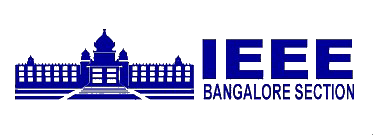 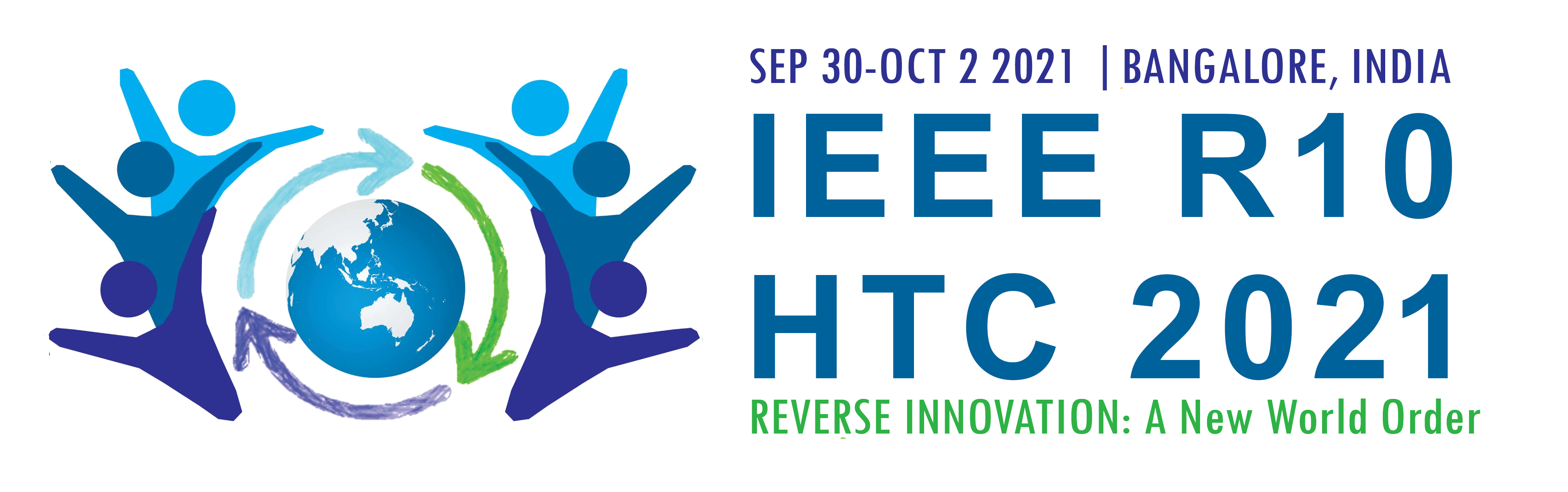 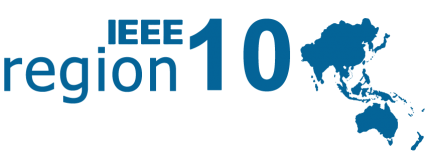 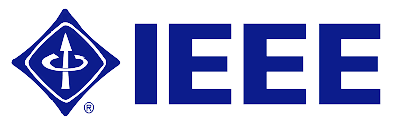 Paper Title here (paper ID)
Authors Name and affiliation
1
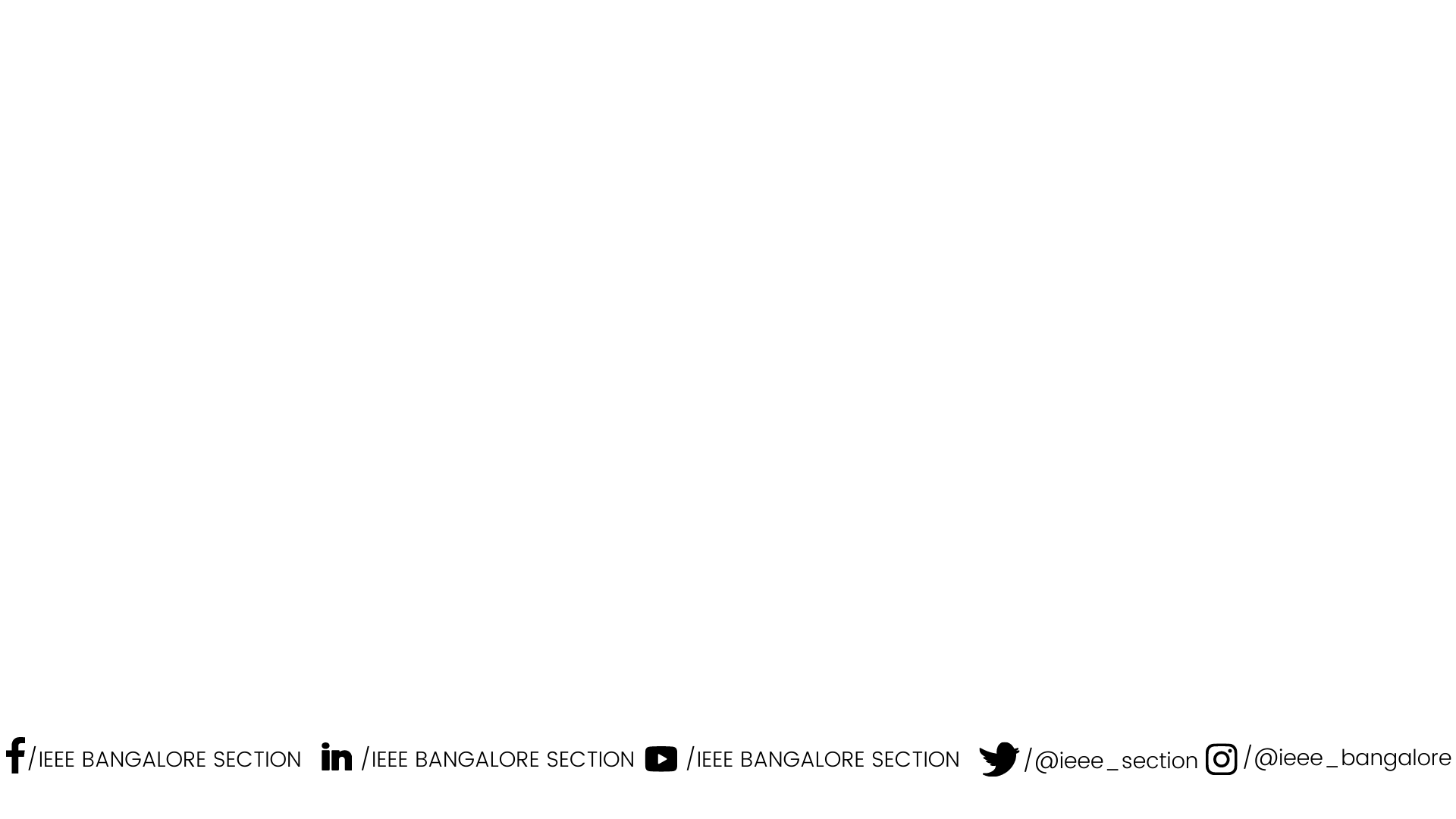 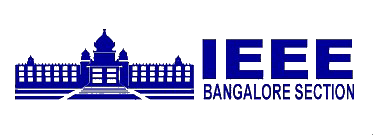 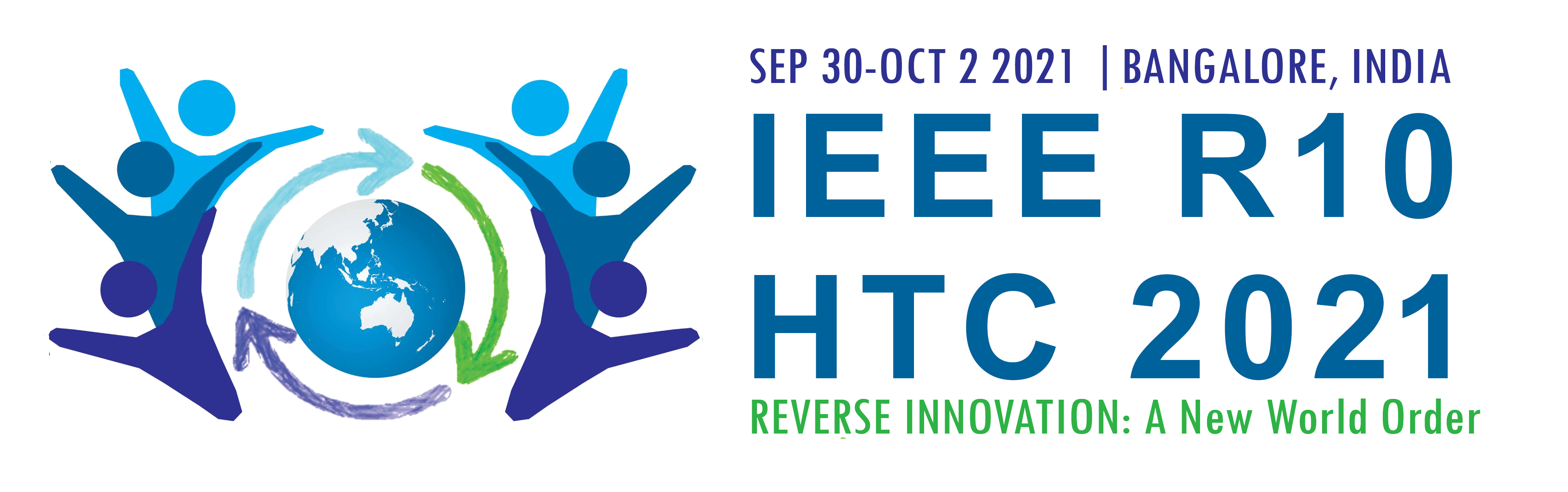 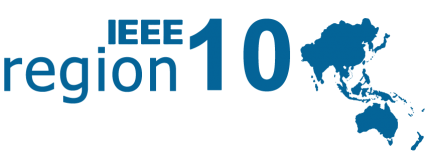 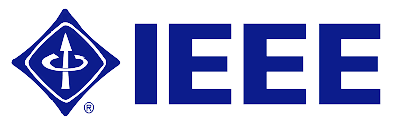 2
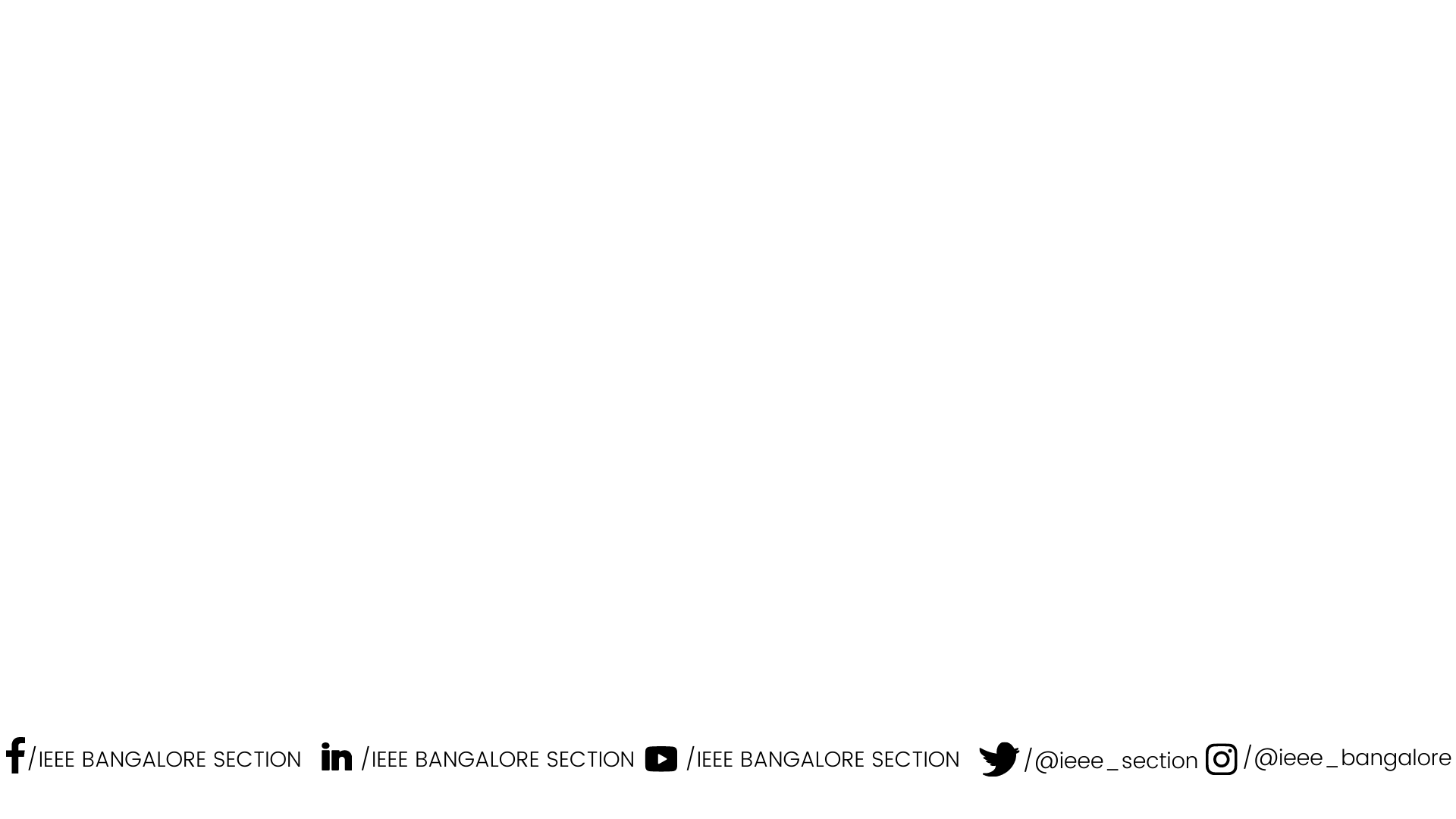 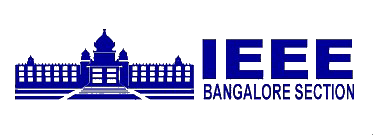 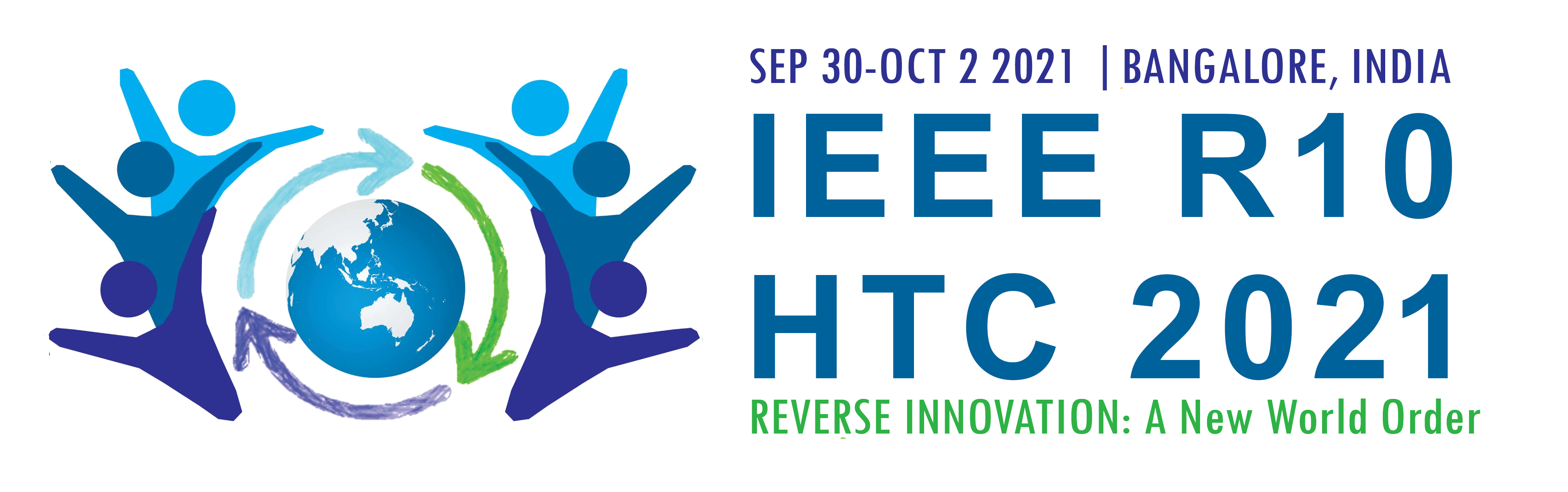 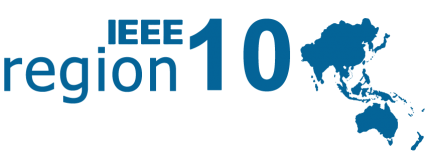 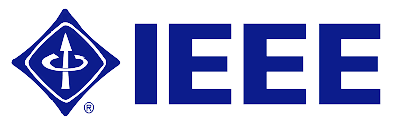 3
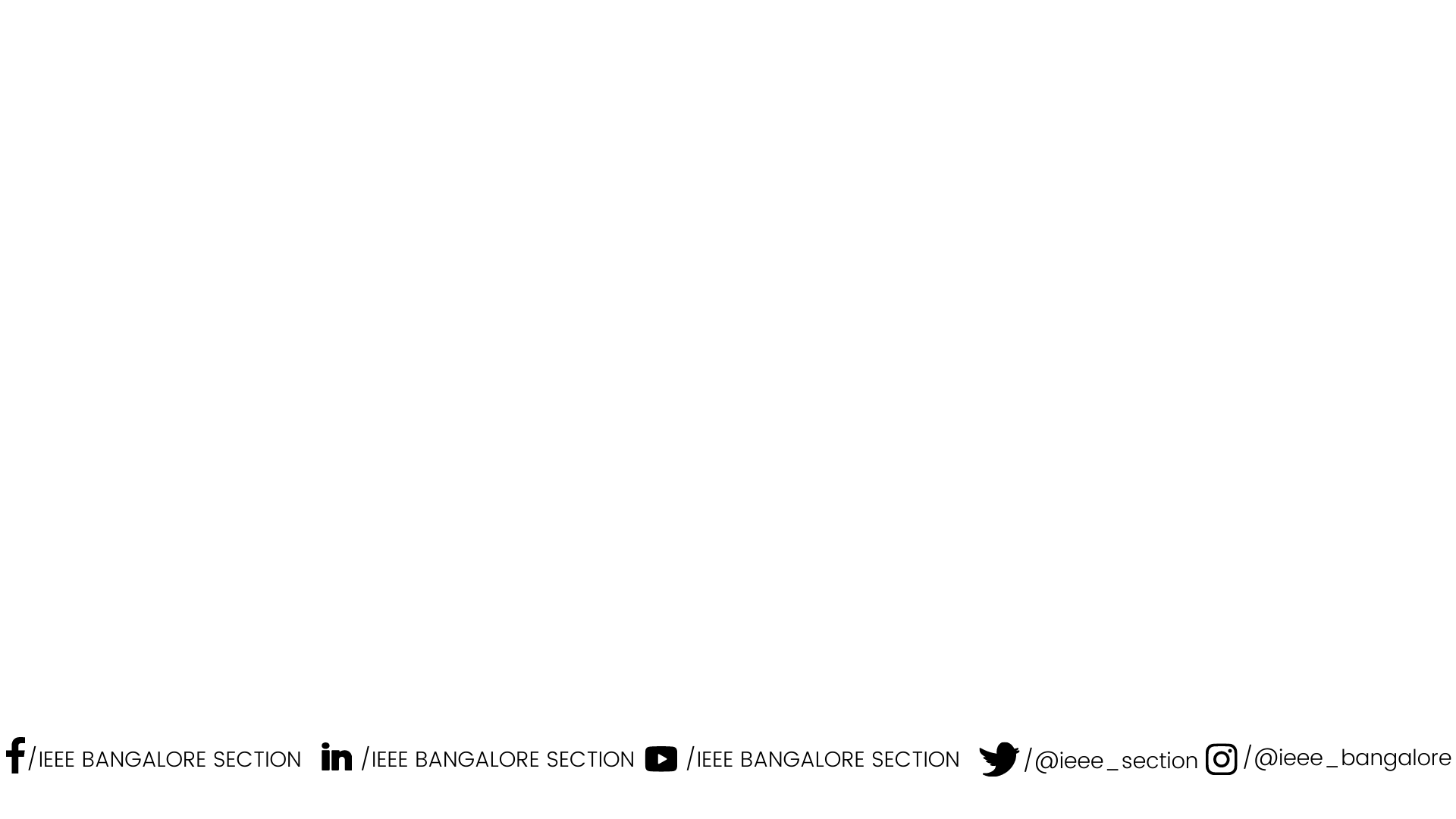